Figure 4. Two-dimensional reconstructed maps of LCGU values (μmol/100 g/min) in the unfolded As and the prearcute ...
Cereb Cortex, Volume 25, Issue 9, September 2015, Pages 3095–3106, https://doi.org/10.1093/cercor/bhu106
The content of this slide may be subject to copyright: please see the slide notes for details.
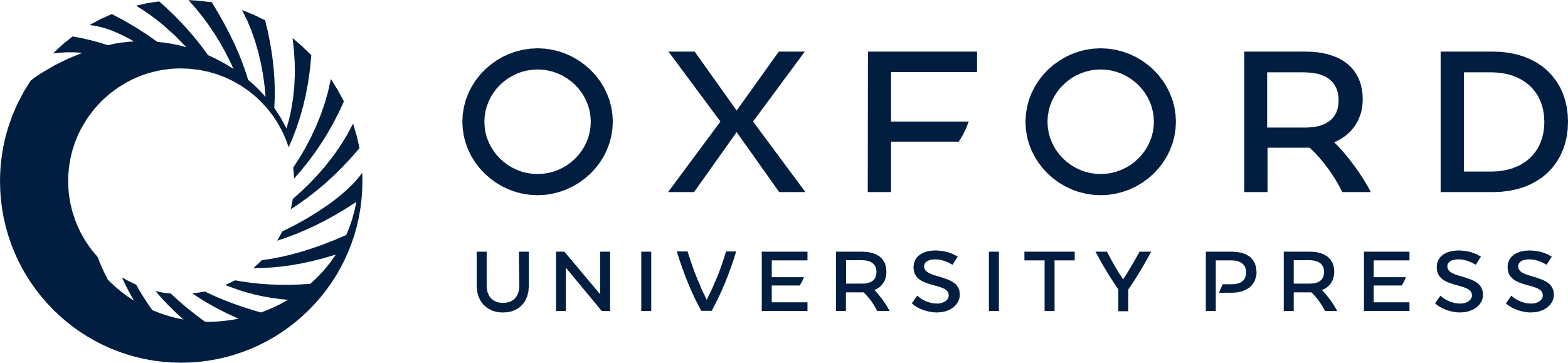 [Speaker Notes: Figure 4. Two-dimensional reconstructed maps of LCGU values (μmol/100 g/min) in the unfolded As and the prearcute convexity. (A) Quantitative 2D map of metabolic activity obtained after averaging the LCGU values, pixel by pixel, in the geometrically normalized maps of both hemispheres of the Cd monkey. White lines represent anatomical boundaries and surface landmarks as indicated in Figure 2C. (B) Average quantitative 2D map obtained from all hemispheres of all experimental monkeys, including those executing fixation, horizontal, upward, downward, and vertical saccades to visual targets. Gray-scale bar indicates LCGU values in micromoles per 100 g per minute and also applies to (A). (C) Quantitative 2D map of metabolic activity generated after subtracting the average Cd map (A) from the average saccade-related map shown in B. Color bar indicates LCGU difference from the Cd monkey in μmoles/100 g/minute.


Unless provided in the caption above, the following copyright applies to the content of this slide: © The Author 2014. Published by Oxford University Press. All rights reserved. For Permissions, please e-mail: journals.permissions@oup.com]